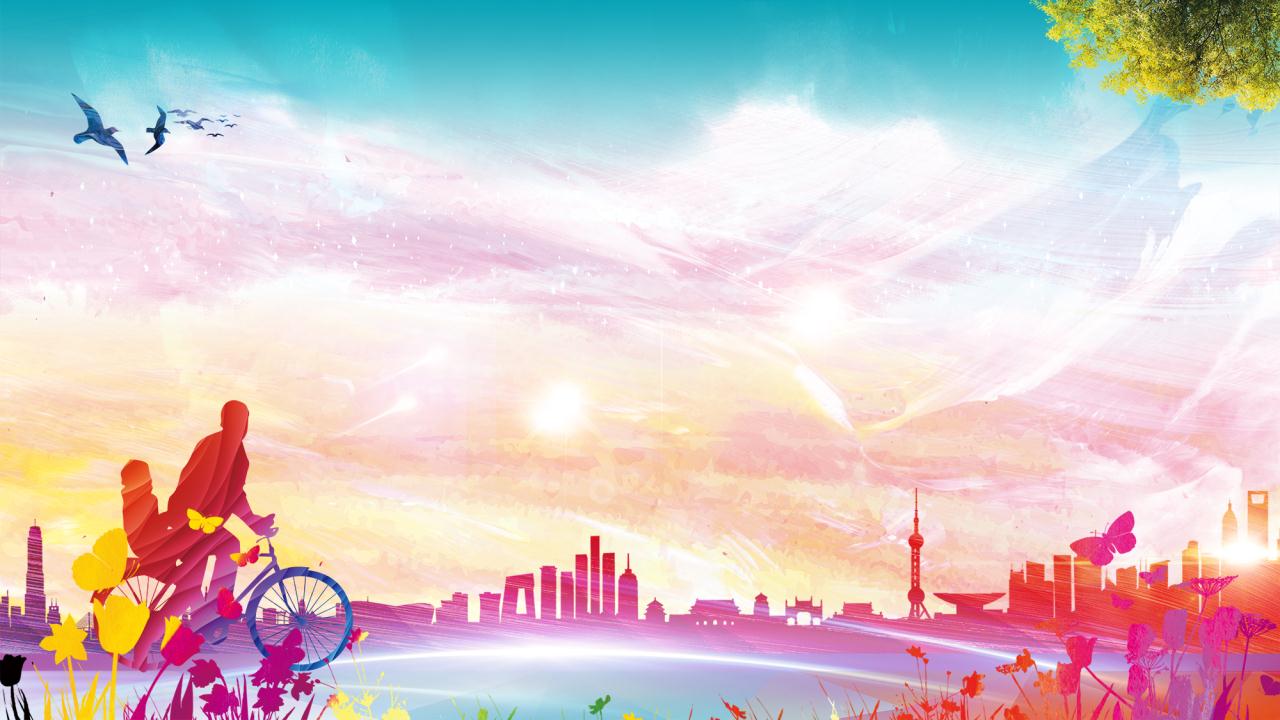 父爱如山
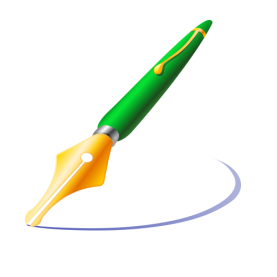 Father's Day
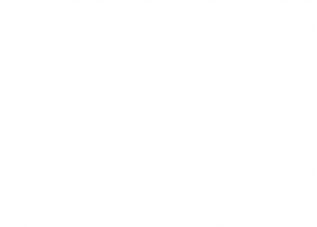 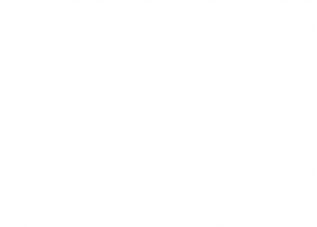 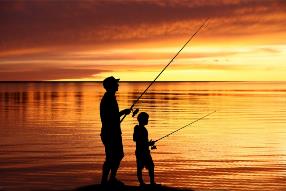 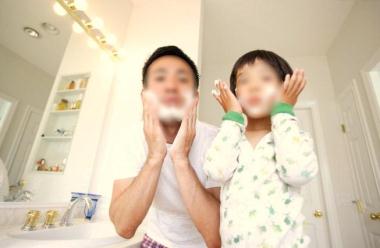 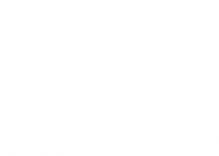 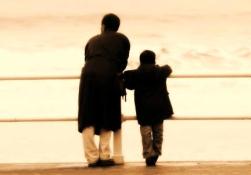 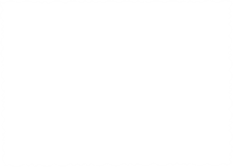 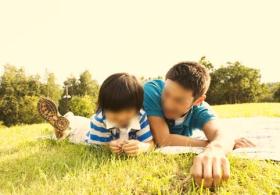 一条路
   一双鞋
      一段人生
         一生父爱
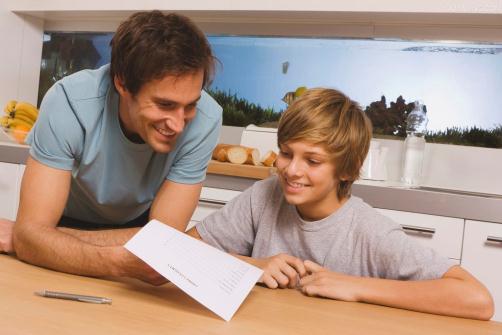 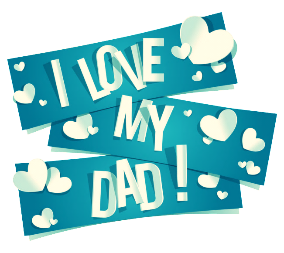 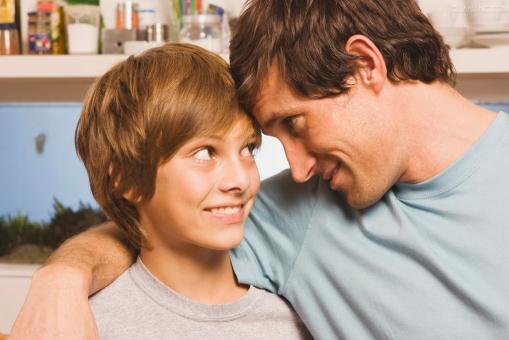 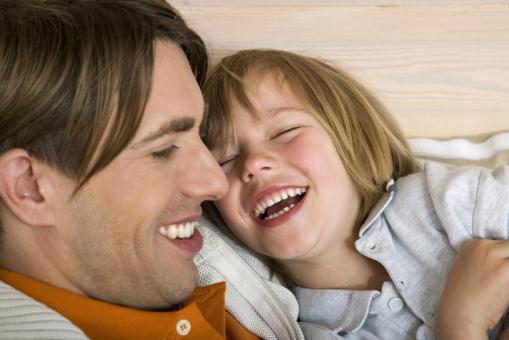 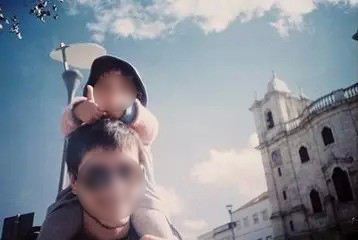 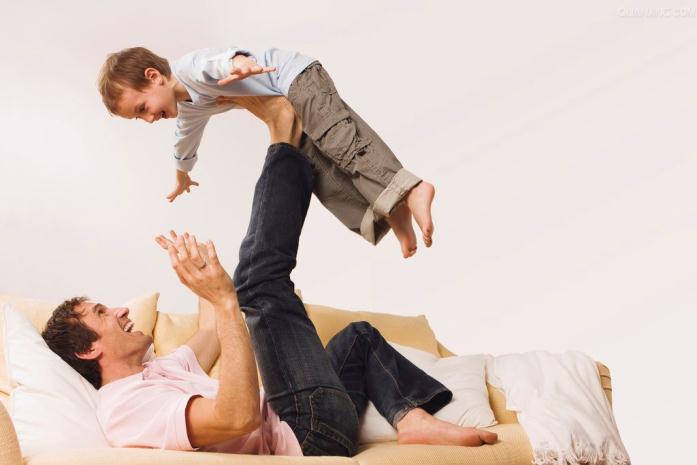 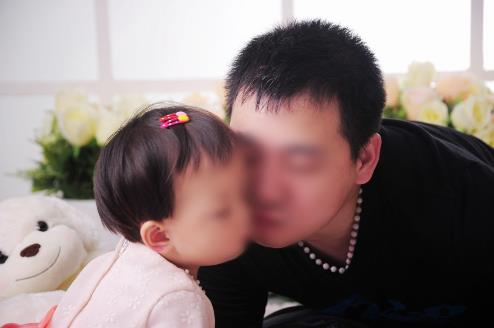 父爱无边
MY FATHER
有一种记忆可以很久
有一种思念可以很长
有一双手
那手心的舒适和温暖
让我一生无法忘怀
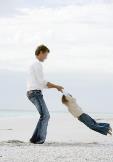 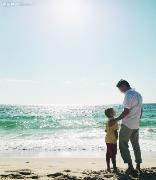 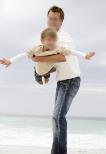 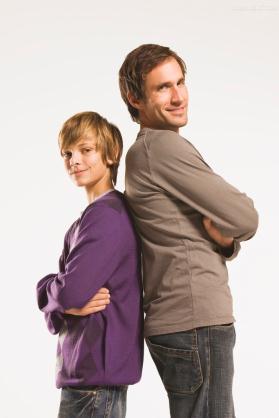 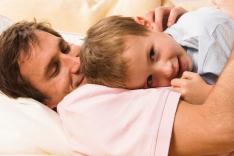 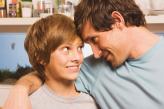 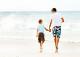 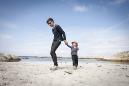 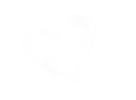 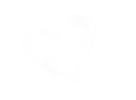 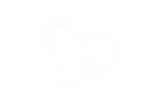 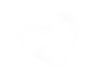 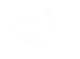 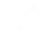 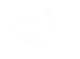 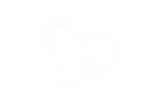 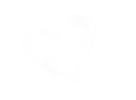 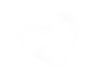 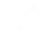 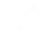 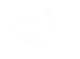 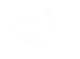 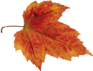 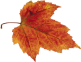 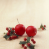 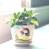 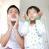 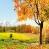 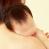 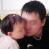 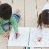 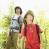 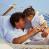 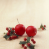 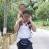 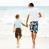 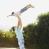 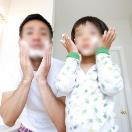 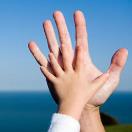 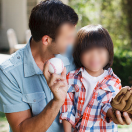 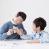 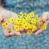 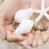 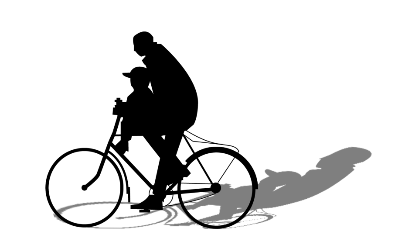 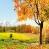 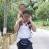 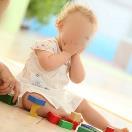 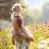 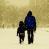 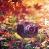 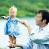 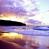 快速换照片小贴士：
此心形所用照片都为正方型，请在PS或其它软件中将您的照片裁成正方形，然后点击心形中照片右键“更改图片”替换照片。
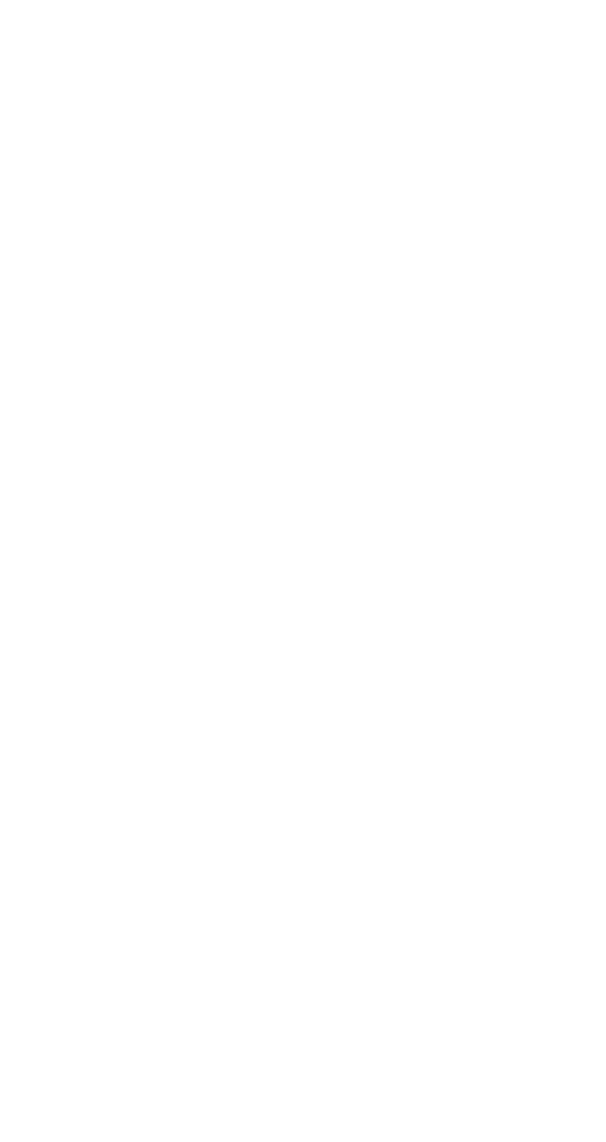 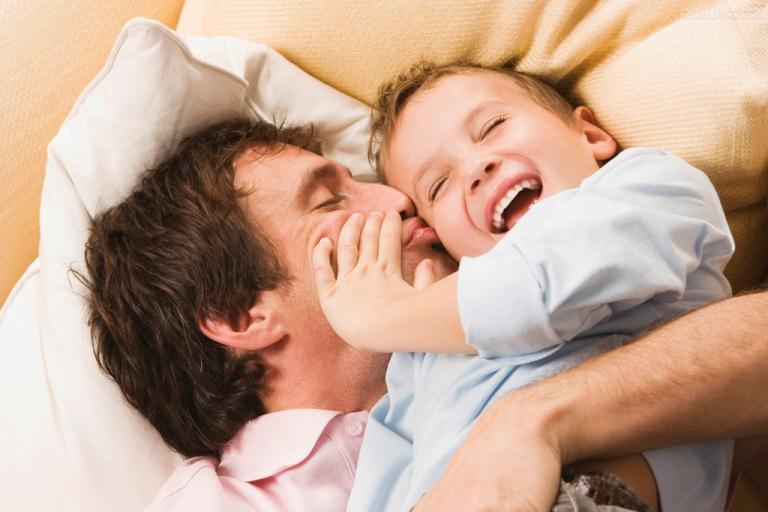 那
些
年
一
起
走
过
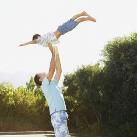 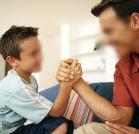 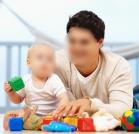 不知不觉您鬓角露了白发
     不声不响您眼角上添了皱纹
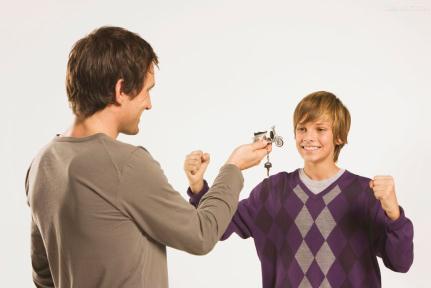 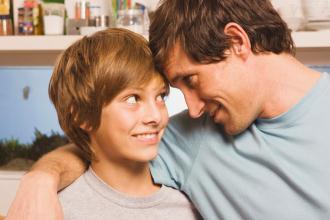 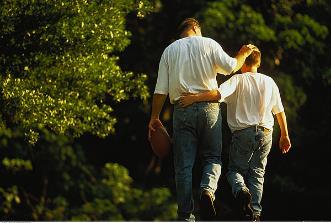 更改图片的方法
如果您的演示文稿是2007及以上版本的，更改图片方法：单击选中图片，单击菜单栏的【绘图工具格式】
单击【形状填充】，选择【图片】，选择您需要展示的图片，单击【插入】。
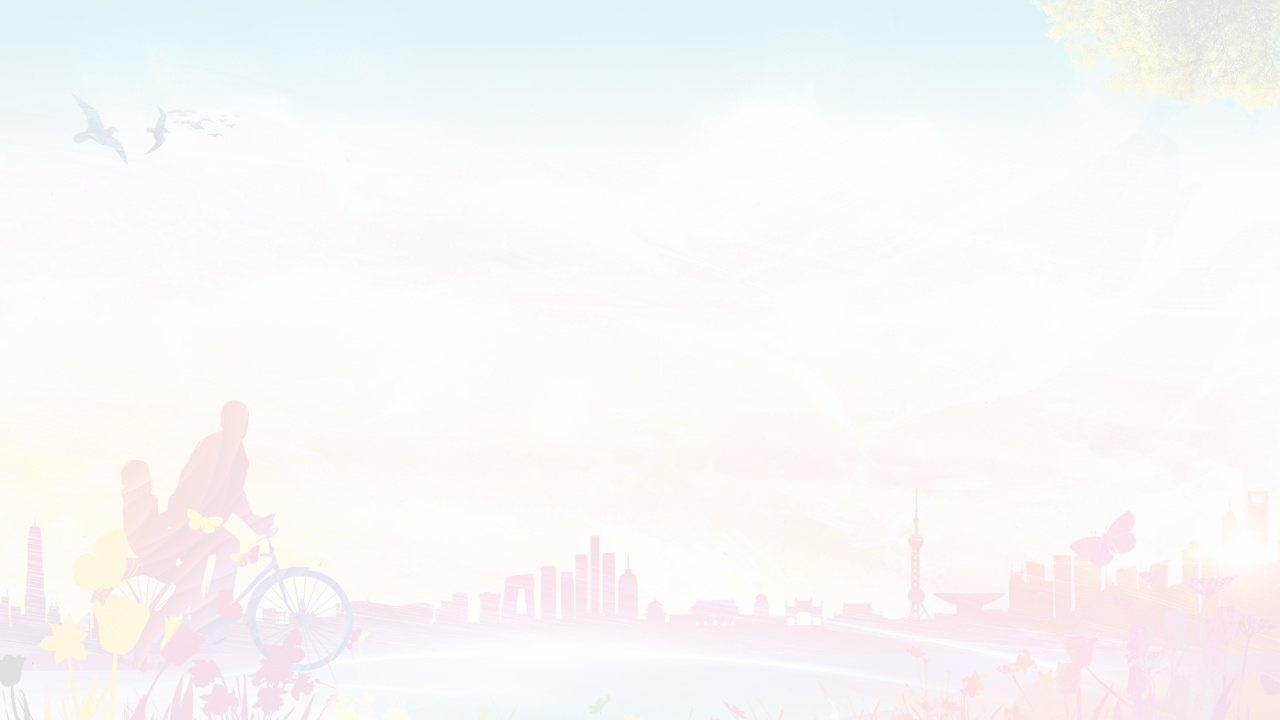 更改图片的方法
如果您的演示文稿是2007及以上版本的，更改图片方法：单击选中图片，单击菜单栏的【绘图工具格式】
单击【形状填充】，选择【图片】，选择您需要展示的图片，单击【插入】。
更改图片的方法
如果您的演示文稿是2007及以上版本的，更改图片方法：
单击选中图片，单击菜单栏的【绘图工具格式】
单击【形状填充】，选择【图片】，选择您需要展示的图片，单击【插入】。
更改图片的方法
如果您的演示文稿是2007及以上版本的，更改图片方法：
单击选中图片，单击菜单栏的【绘图工具格式】
单击【形状填充】，选择【图片】，选择您需要展示的图片，单击【插入】。
Penurunan pendapatan

Pendapatan dibulan ini menurun dikarenakan adanya fase pergantian kepemilikan saham pada perusahaan. Karena hal ini perusahaan mengalami penurunan sebesar
更改图片的方法
如果您的演示文稿是2007及以上版本的，更改图片方法：单击选中图片，单击菜单栏的【绘图工具格式】
单击【形状填充】，选择【图片】，选择您需要展示的图片，单击【插入】。
Bacon Cream
Bacon Cream
Lorem Ipsum has been the industry's standard dummy text ever since the 1500s, when an unknown.
Lorem Ipsum has been the industry's standard dummy text ever since the 1500s, when an unknown.
El Viejo
Owlbranch
Piccola Officina
Lorem Ipsum has been the industry's standard dummy text ever since the 1500s, when an unknown.
Lorem Ipsum has been the industry's standard dummy text ever since the 1500s, when an unknown.
Lorem Ipsum has been the industry's standard dummy text ever since the 1500s, when an unknown.
更改图片的方法
如果您的演示文稿是2007及以上版本的，更改图片方法：单击选中图片，单击菜单栏的【绘图工具格式】
单击【形状填充】，选择【图片】，选择您需要展示的图片，单击【插入】。
Client: 18 Conejos
Task: Logo Design
Skills: Photoshop, Illustrator
Client: Bullpen
Task: Logo Design
Skills: Photoshop, Illustrator
更改图片的方法
如果您的演示文稿是2007及以上版本的，更改图片方法：单击选中图片，单击菜单栏的【绘图工具格式】
单击【形状填充】，选择【图片】，选择您需要展示的图片，单击【插入】。
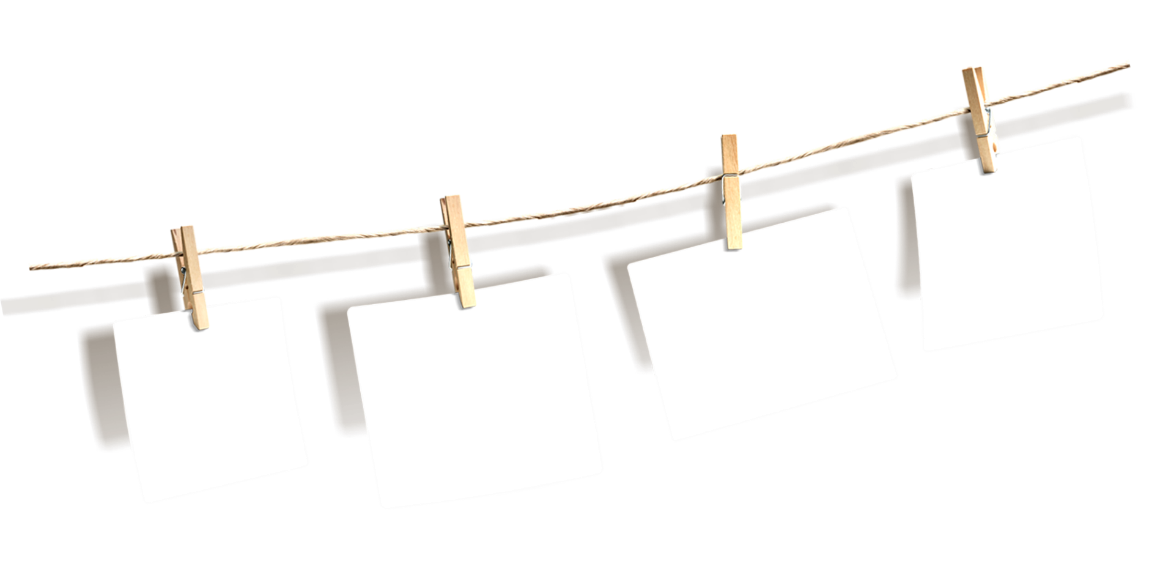 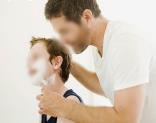 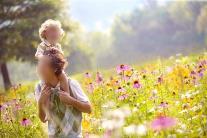 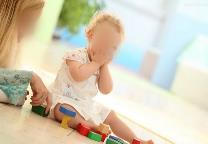 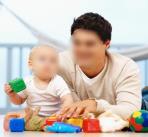 心存感激
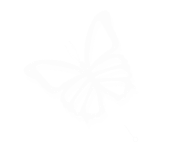 在世界上有这么一个男人，小时候你怕他的威严，长大了你学他的沉稳；
你可以跟他耍赖不讲理，你也可以瞎胡闹闯祸，他批评你、训斥你，但他对你的爱却从未改变，这个人就是——父亲
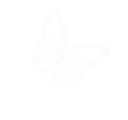 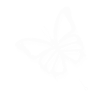 添加
您的标题
Lorem ipsum dolor sit amet, consectetur adipiscing elit, sed do eiusmod tempor incididunt ut labore et dolore magna aliqua. Ut enim ad minim veniam, quis nostrud exercitation ullamco laboris nisi ut aliquip ex ea commodo
Device  Project Solution Inovation

Hari ini hari senin dan kita kembali bekerja untuk memenuhi kebutuhan hidup. Jangan ragu untuk derap melangkah.
24
75%
2.
3.
1.
special product for original idea
dibuat dari  pemikiran yang segar  kami
nggulan dibanding product lain.
special product for original idea
dibuat dari  pemikiran yang segar  kami
nggulan dibanding product lain.
special product for original idea
dibuat dari  pemikiran yang segar  kami
nggulan dibanding product lain.
Device  Project Solution Inovation

Hari ini hari senin dan kita kembali bekerja untuk memenuhi kebutuhan hidup. Jangan ragu untuk melangkah.

Selalu ucapkan kata yang baik sesama karyawan agar tercipta lingkungan yang komunikatif sehingga pekerjaan akan terasa sangat menyenangkan. Hari ini hari senin dan kita kembali bekerja untuk memenuhi kebutuhan hidup. Awali  pekerjaan dengan rasa senang karena akan memacu kepercayaan diri.
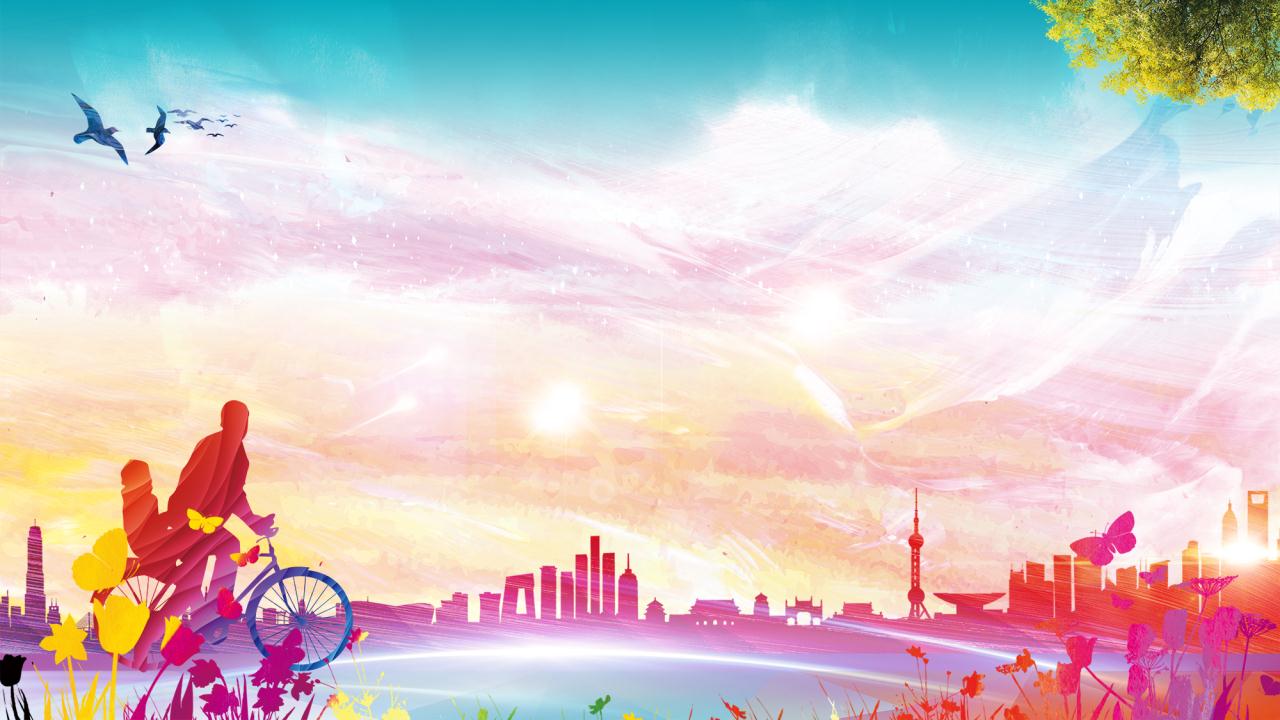 谢谢欣赏
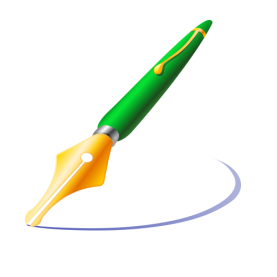 Father's Day